Ампир
Имперский стиль
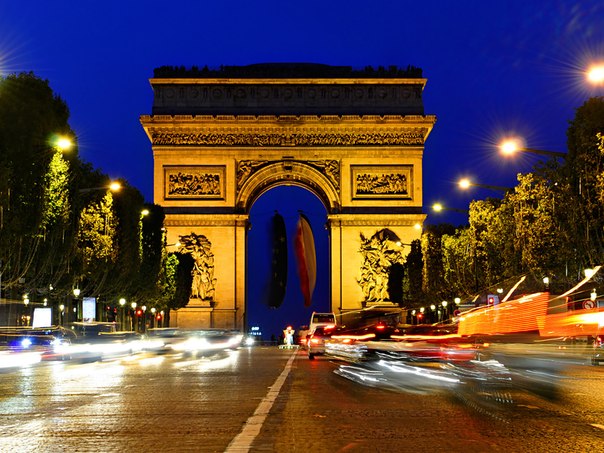 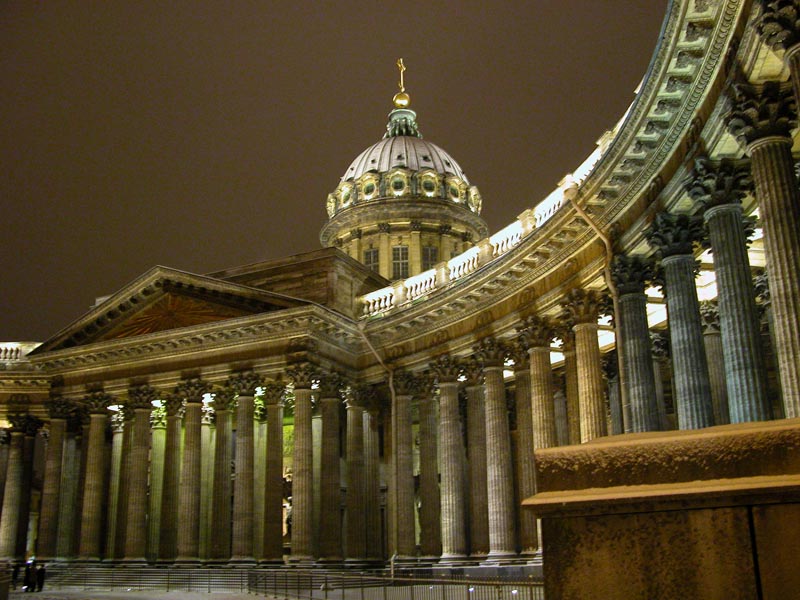 Ампи́р ( фр. style Empire — «имперский стиль») — стиль позднего (высокого) классицизма в архитектуре и прикладном искусстве. Возник во Франции в период правления императора Наполеона I; развивался в течение трёх первых десятилетий XIX века
Триумфальная арка в Париже
Арка Карузель в Париже
Арка Карузель на фоне Лувра
Гранд Опера в Париже
Гранд Опера (Опера Гарнье)
Церковь Мадлен в Париже
Покои Наполеона во дворце Фонтенбло
Триумфальная колонна в Париже
Архитектура в стиле ампир. Справа – египетская колонна, привезённая Наполеоном из похода
В императорской Франции ампир отличала торжественность и парадность мемориальной архитектуры и дворцовых интерьеров, созданных придворными архитекторами Наполеона Шарлем Персье и Пьером Фонтеном
Собор инвалидов, Париж
В Российской империи этот стиль появился при Александре I. Приглашение архитекторов-иностранцев в России было частым явлением, поскольку в начале XIX века в России существовало увлечение французской культурой. Для возведения Исаакиевского собора Александр I пригласил начинающего французского архитектора Анри Луи Огюста Рикар де Монферрана, впоследствии ставшего одним из основоположников «русского ампира».
Исаакиевский собор, Санкт-Петербург
Исаакиевский собор, Санкт-Петербург
Казанский собор, Санкт-Петербург
Русский ампир получил разделение на московский и петербургский. Наиболее известным представителем петербургского направления ампира стал архитектор Карл Росси, среди других представителей этого стиля принято называть архитекторов Андреяна Захарова, Андрея Воронихина, Осипа Бове. В России ампир главенствовал в архитектуре до 1830—1840 гг.
Триумфальная арка, Москва
Ампир относится к так называемым «королевским стилям», которые можно характеризовать театральностью в оформлении. Особенность архитектурного ампира заключается в обязательном наличии колонн, пилястров, лепных карнизов, а также скульптурных конструкций: грифонов, сфинксов, львиных лап. Данные элементы располагаются упорядоченно, с соблюдением равновесия и симметрии.
Интерьер в стиле ампир
Трон Наполеона в Фонтенбло
Ампир с его массивными монументальными формами, а также богатым декорированием, содержанием элементов военной символики, прямым влиянием художественных форм прежде всего Древних Рима, Греции и Египта, был призван подчёркивать и воплощать идеи могущества власти и государства, наличия сильной армии.
Дом земледельцев, Казань